সবাইকে স্বাগতম
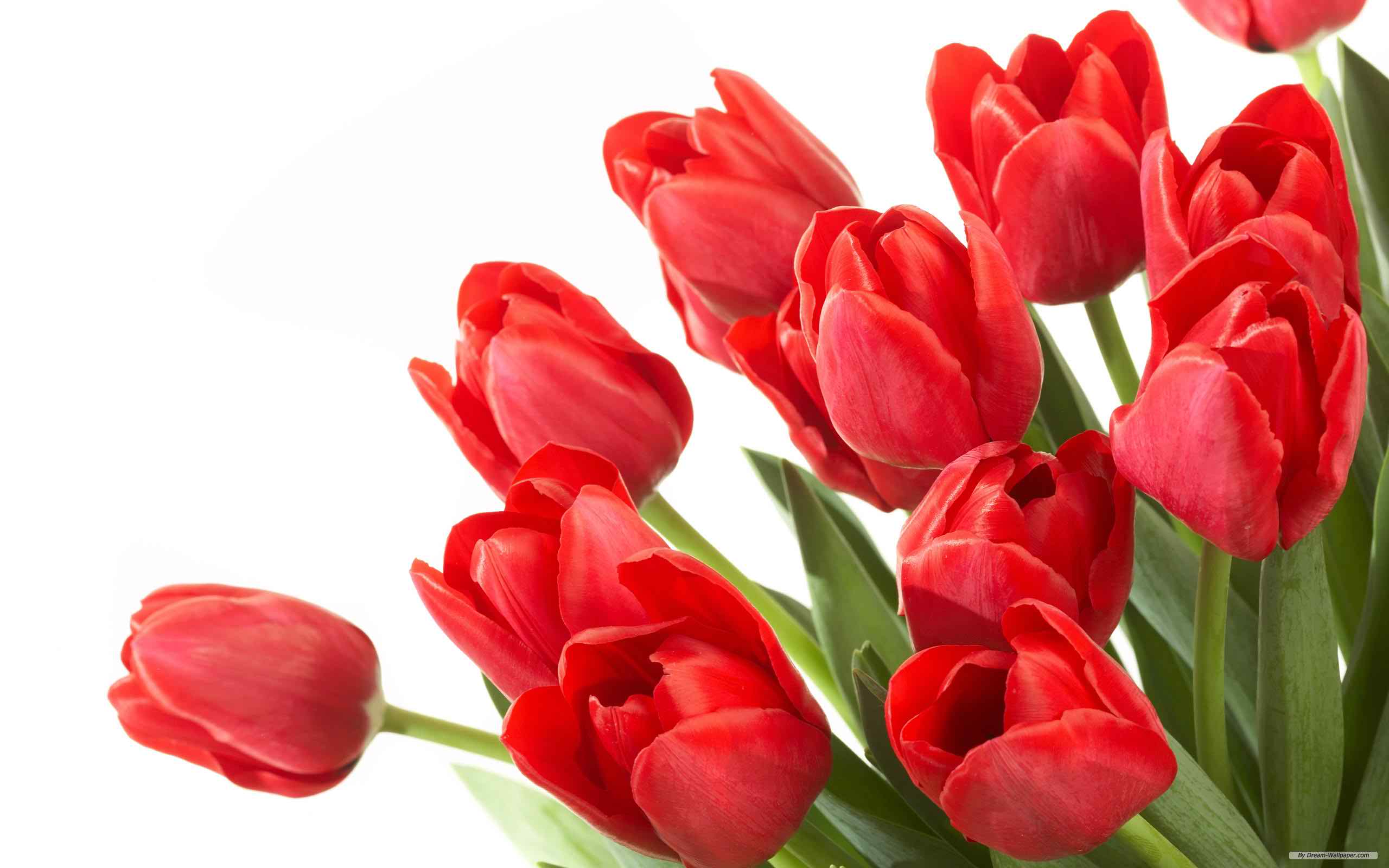 শিক্ষক পরিচিতিঃবিপাশা হালদার
                            সহকারি শিক্ষক
94নং সোনাইল বাড়ি সরকারি প্রাথমিক বিদ্যালয়।
পাঠপরিচিতিঃ
সপ্তম
অধ্যায়ঃ
শ্রেণিঃ প্রথম
বিষয়ঃ গণিত
পাঠের শিরোনামঃ সংখ্যা
পাঠ্যাংশঃ সংখ্যয় প্রকাশ করি ও যোগ করি।
সময়ঃ ৪০ মিনিট
তারিখ
শিখনফলঃ
উপকরণ একত্রিত করে উপকরণ গুচ্ছ গুলোর সংখ্যা বলতে পারবে ও লিখতে পারবে।
  উপকরণের সাহায্যে সংখ্যা যোগ করে প্রতিকের মাধ্যমে প্রকাশ করতে পারবে।
(3)  +  ও  =  চিহ্ন চিনে বলতে পারবে।
আবেগ সৃষ্টি
এসো একটি ছবি দেখি।
এগুলো কী? এবং কতটি?
আম এবং ৩ টি
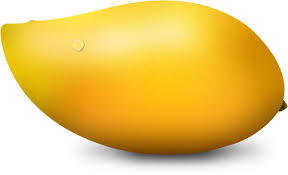 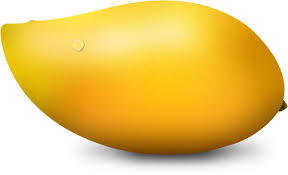 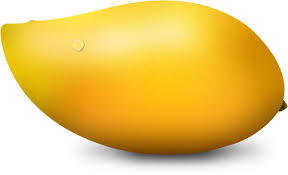 এসো ছবি দেখি।
৩টি
২ টি
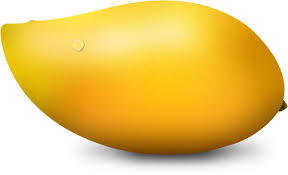 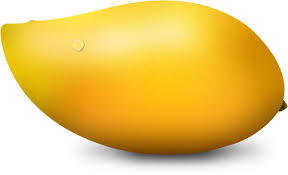 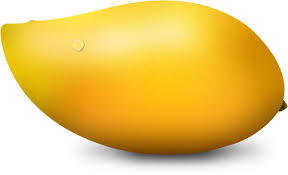 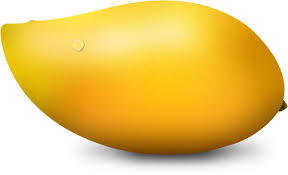 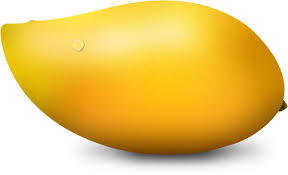 আর
একত্রে
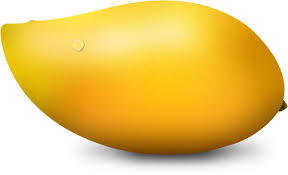 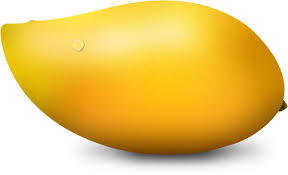 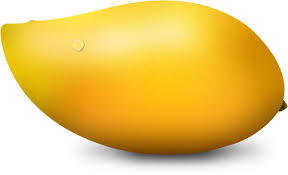 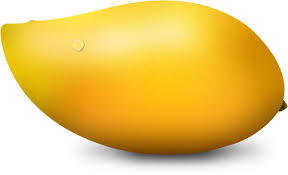 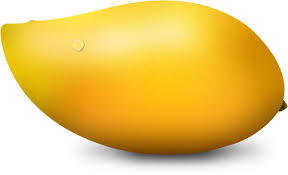 ৫ টি
পাঠ ঘোষনাঃ
সংখ্যায় প্রকাশ করি যোগ করি।
উপস্থাপনঃ
পুর্ব জ্ঞান যাচাইঃ
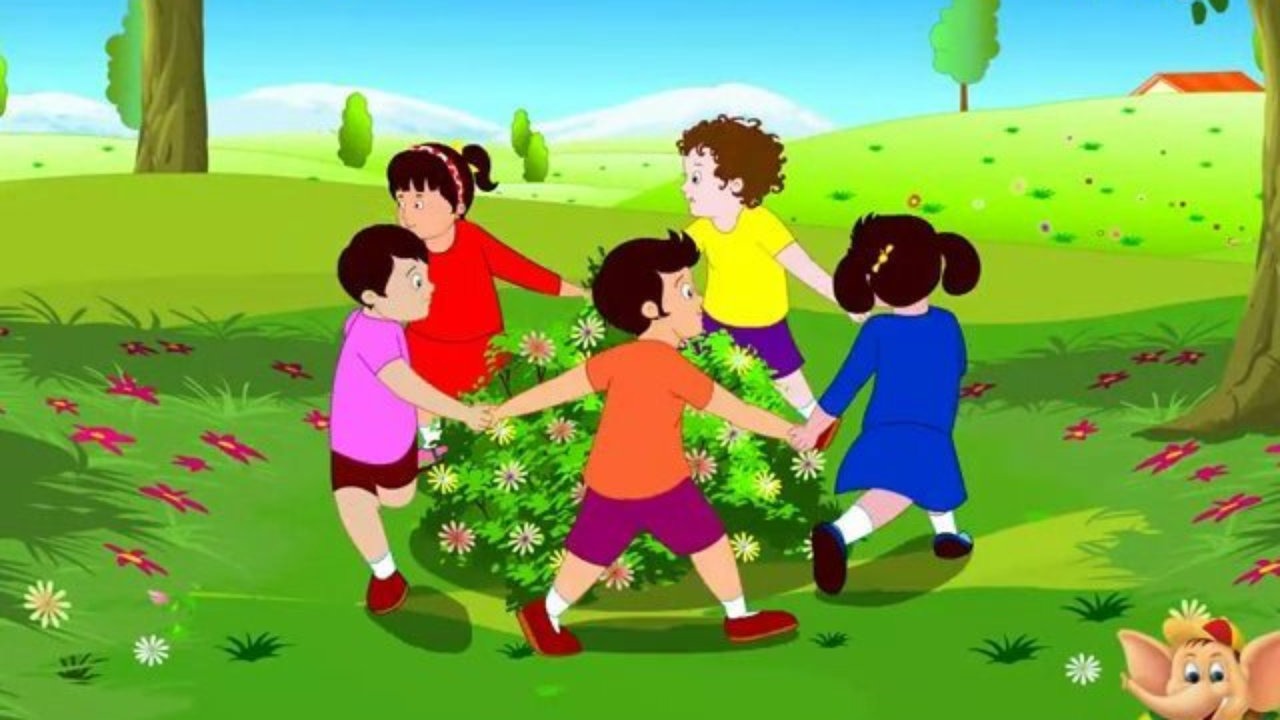 কত জন শিশু?
৫ জন
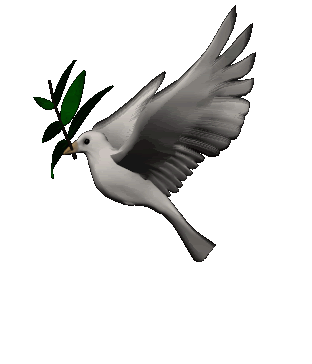 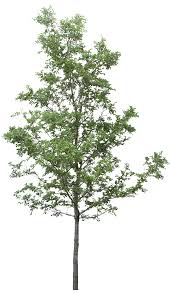 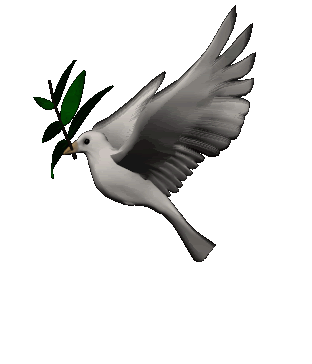 গাছে ৩টি পাখি ছিল পরে আর ও ২টি পাখি এল একত্রে কতটি পাখি হল?
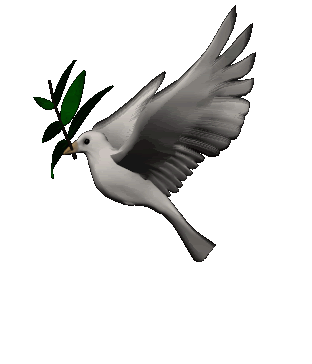 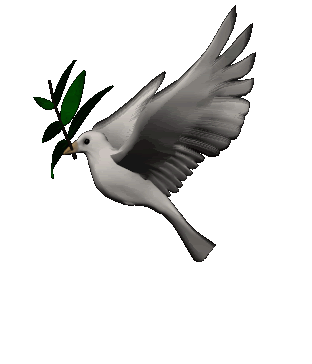 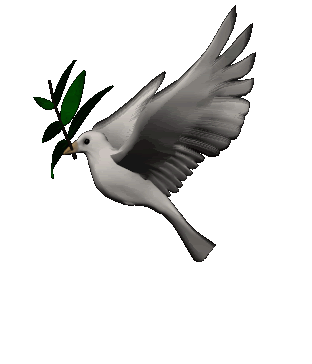 অর্ধবাস্তব পর্যায়ঃ
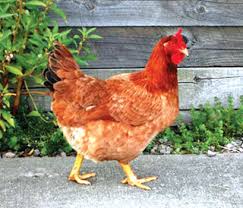 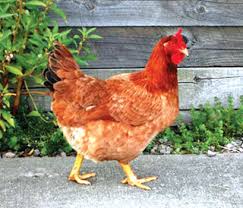 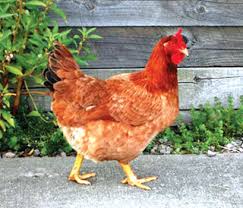 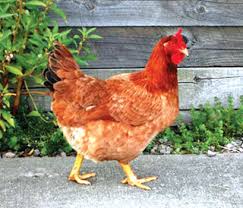 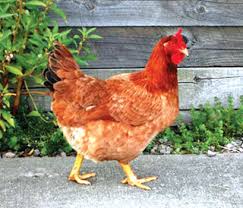 আর
একত্রে
২ টি মুরগি
৩ টি মুরগি
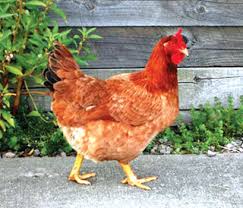 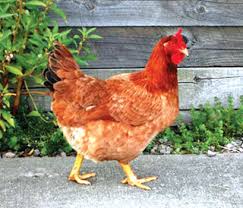 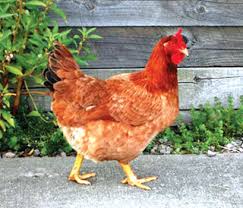 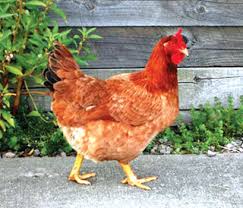 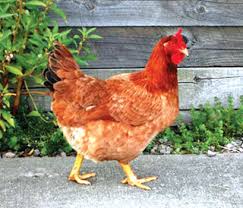 ৫ টি মুরগি
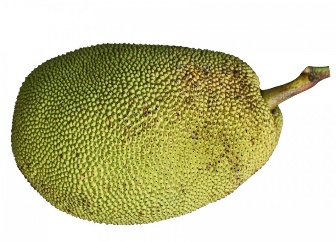 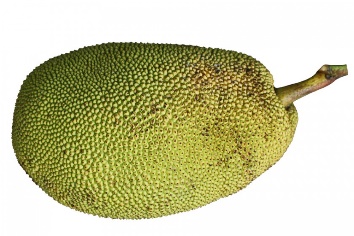 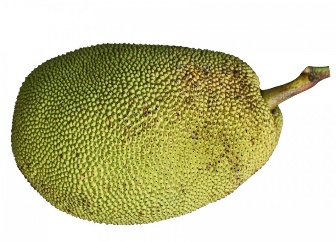 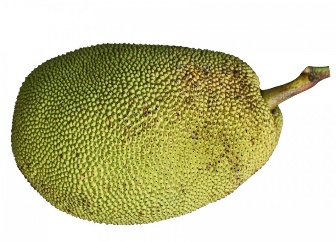 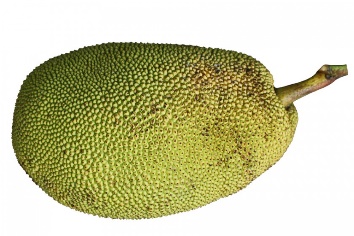 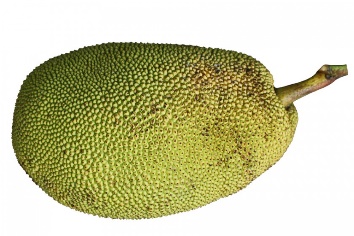 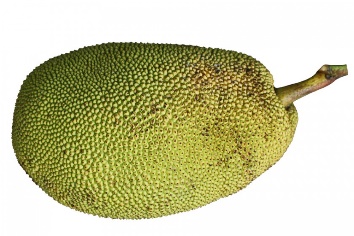 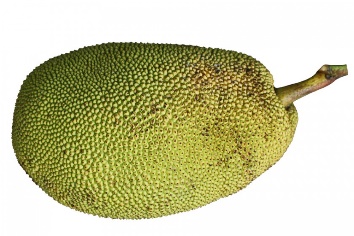 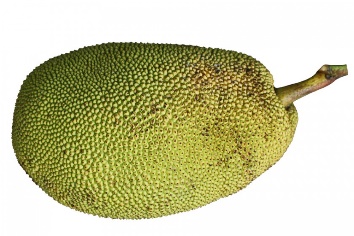 ও
৬টি
৩টি
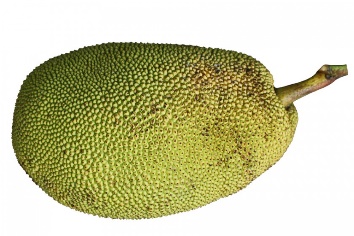 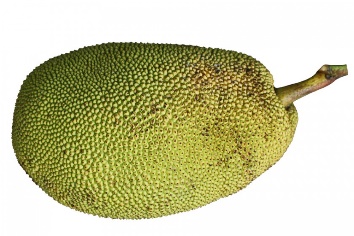 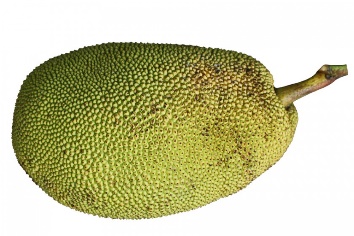 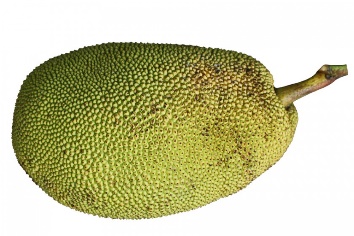 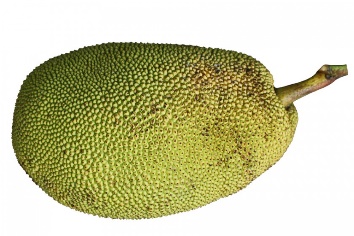 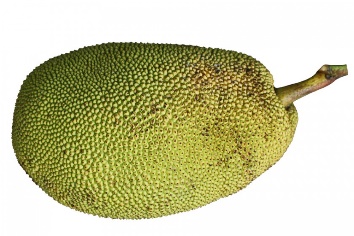 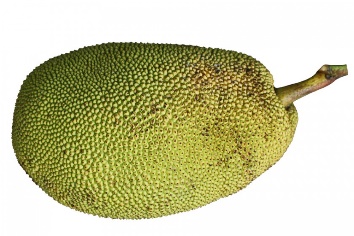 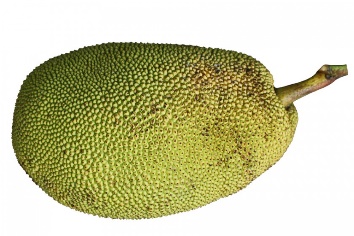 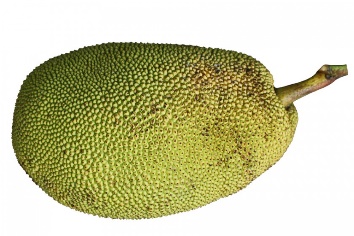 একত্রে    ৯ টি
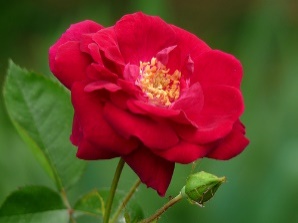 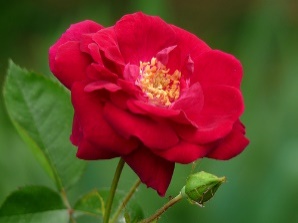 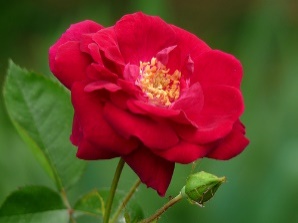 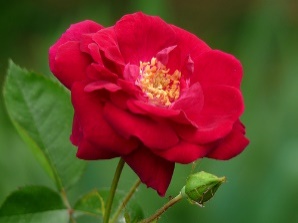 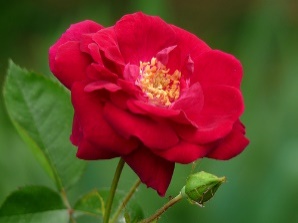 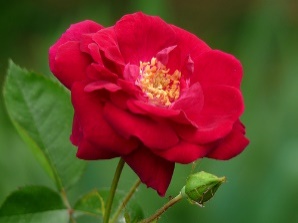 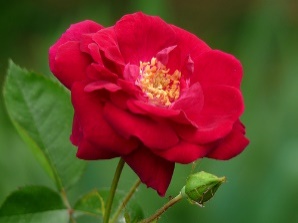 ৭টির
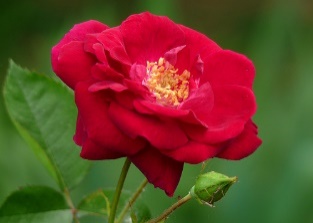 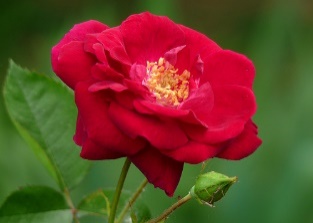 ২ টি একত্র করি
সাথে
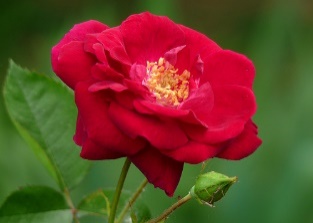 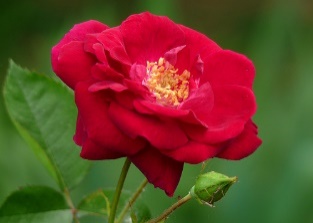 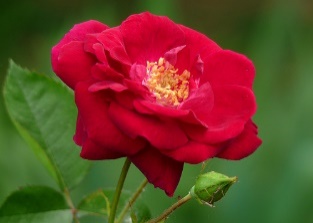 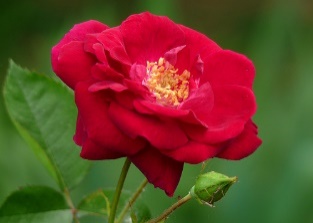 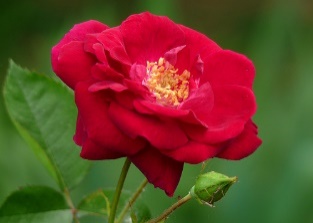 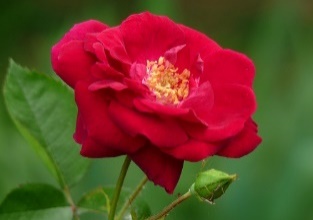 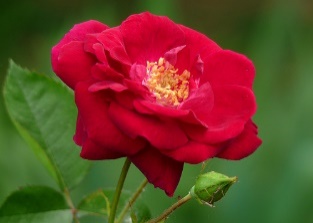 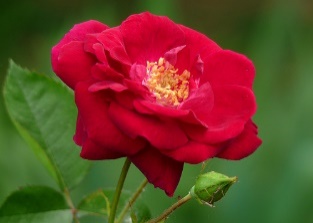 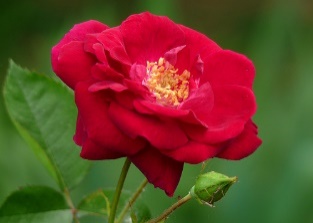 ৯টি
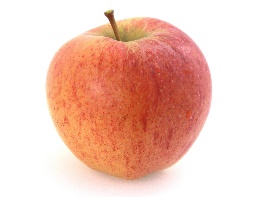 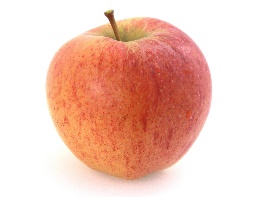 ৪ টির সাথে
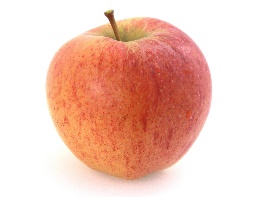 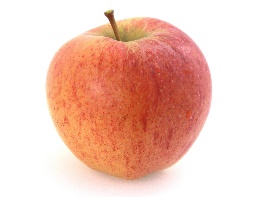 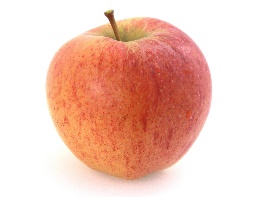 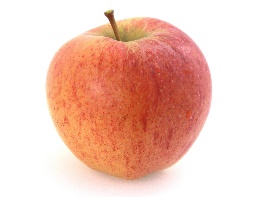 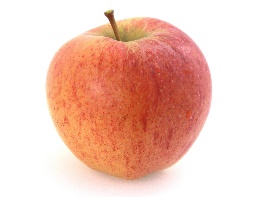 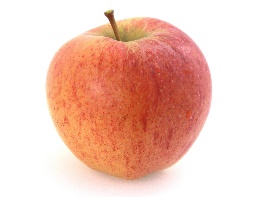 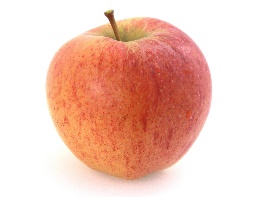 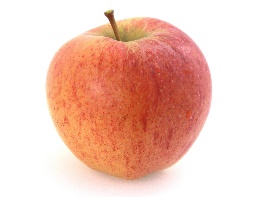 ৬ টি একত্র করি
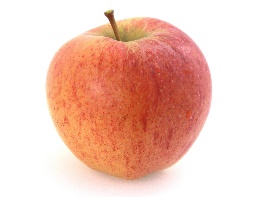 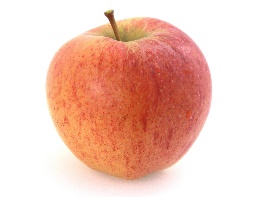 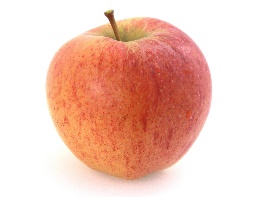 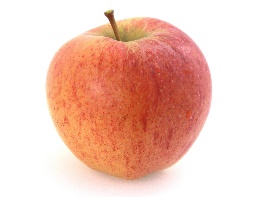 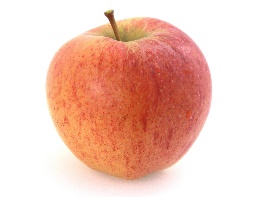 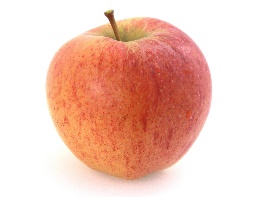 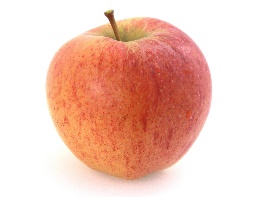 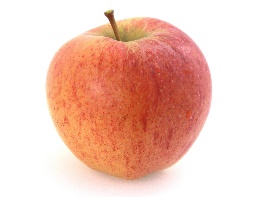 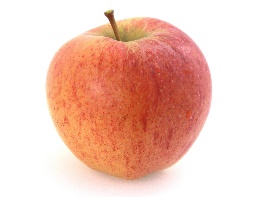 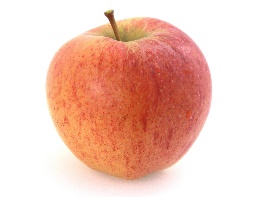 ১০ টি
৩
ছবির সাথে সংখ্যার
মিল করণঃ
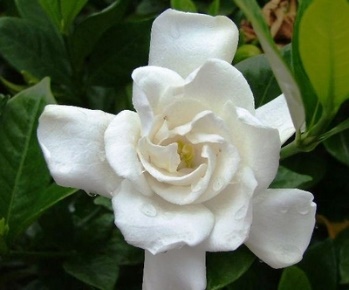 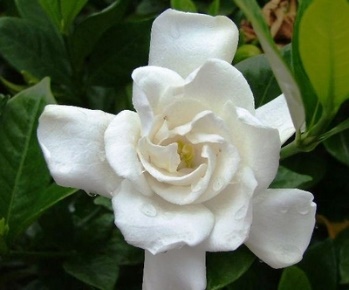 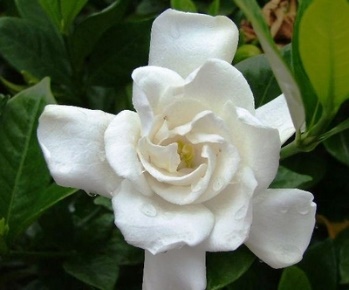 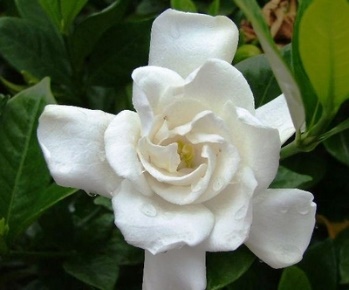 ৪
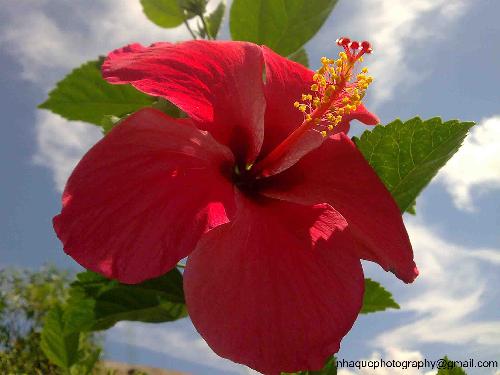 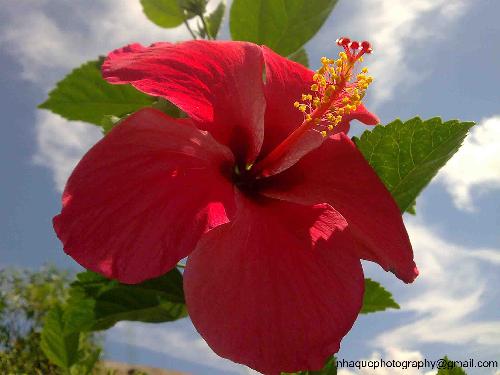 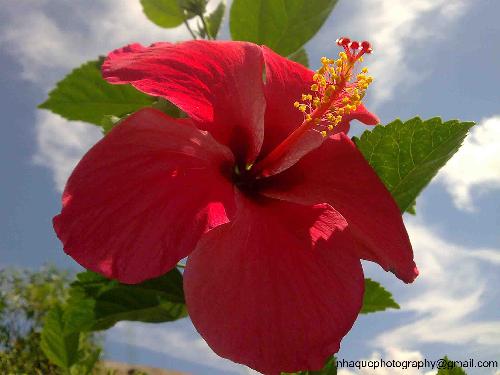 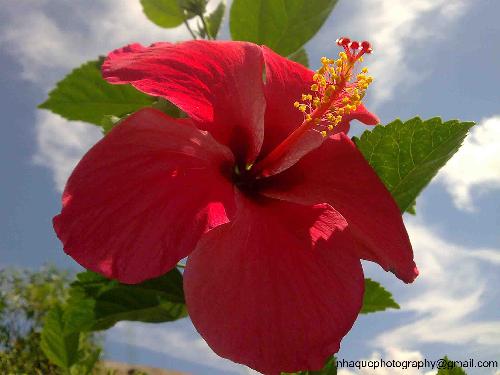 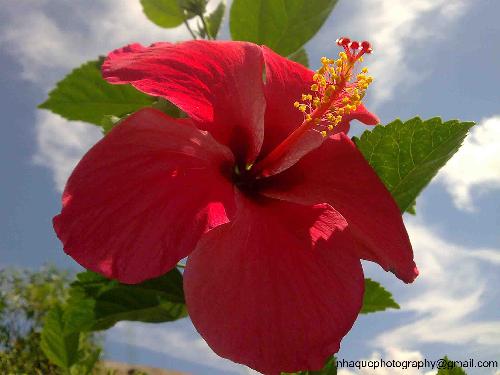 ৫
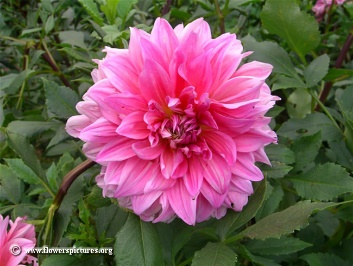 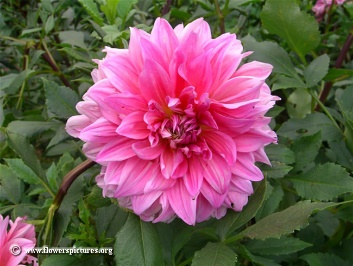 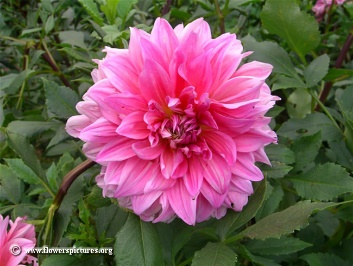 একত্র করা, একসাথে করা একে বলা হয় যোগ করা।
যোগ চিহ্ন      +
সমান চিহ্ন       =
বইয়ের সাথে সংযোগঃ
তোমার পাঠ্যপুস্তকের ৩০ পৃষ্ঠা খুলে দেখ।
বস্তু নিরপেক্ষঃ
সংখ্যা বলি 
        ও
      লিখি
যোগঃ
দলীয় কাজ
যোগ করঃ
৩নং দল
২নং দল
১নং দল
শিশুরা পর্যায় ক্রমে ১ থেকে১০ পর্যন্ত সংখ্যা বোর্ডে লিখে অনুশীলন করবে।
বাড়ির কাজঃ
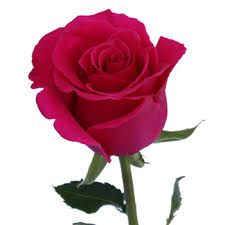 সবাইকে  ধন্যবাদ